Язык программирования Кумир.
Первая программа.
| использовать Робот1 алг 2 нач3 . 4 кон
[Speaker Notes: Попробуем написать программу, выводящую строку с надписью "Привет, мир", в среде программирования КуМир.Запускаем среду КуМир, в появившемся окне должен быть шаблон для программы:
Заметим, что первая строка, "использовать Робот", закомментирована: на это указывают вертикальная черта |  и серый цвет шрифта.Комментарий, т.е. строка, в начале которой стоит знак "|", не воспринимается системой как программный код.]
1 алг Привет2 нач3    вывод "Привет, мир!"4 кон
[Speaker Notes: Вывод текста на экран осуществляется при помощи команды вывод:На экране появится строка:Привет, мир!]
1 алг Привет2 нач3    вывод "Привет, мир!", нс4    вывод "Это моя первая программа!"5 кон
[Speaker Notes: Кроме того, можно дополнить уже готовую программу выводом еще одной строки:
Обратите внимание на команду нс в конце 3 строки: именно она отвечает за переход на новую строку! Таким образом, на экране появится:
Привет, мир!Это моя первая программа!
f9Итак, во время первого урока мы научились:добавлять комментарии к программе;
выводить на экран строки;
разделять строки переносом на новую строку.]
Задание.
Выведите на экран Ваше Ф.И.О., класс, в котором Вы учитесь, и номер школы. Каждый пункт начинайте с новой строки, чтобы получилось:
1) Ф.И.О.2) Класс3) Номер школы
Язык программирования Кумир.
Переменные и ввод с клавиатуры
Переменная - это величина, имеющая тип, имя и значение. Значение переменной может изменяться во время работы программы.В качестве переменных могут использоваться:латинские буквы
русские буквы
цифры
знак подчеркивания ( _ )
Нельзя использовать:скобки
знаки +, -, *, ? и т.д.
Заглавные и строчные буквы различаются!
Типы переменных:цел         | целый
вещ    | вещественный
сим    | символьный 
лит     | литеральный
лог     | логический
Объявление переменных:
<тип переменной> <имя переменной (, имя второй переменной, имя третьей переменной, ...)>
Пример: цел а, b, c
Оператор - это команда языка программирования (инструкция).Оператор присваивания - это команда для записи нового значения в переменную.Пример: а := 5
[Speaker Notes: Как записать значение переменной? Для подобных целей в языке КуМир существует оператор присваивания:
Оператор ввода:ввод аЧто происходит во время выполнения инструкции?Программа ждет, пока пользователь введет значение и нажмет Enter;
Введенное значение записывается в переменную а.
ввод а, bС клавиатуры вводятся 2 значения через запятую
через пробел]
Язык программирования Кумир.
Ветвление и Цикл.
Команда ветвления «если»
В языке Кумир для этих целей используются две составные команды: если-то-иначе-все и выбор-при-иначе-все.
Команда если-то-иначе-все
если условие
то серия1
иначе серия2
все
[Speaker Notes: Команда ветвления если-то-иначе-все имеет следующий формат:
В качестве условия используется логическое выражение, которое может принимать два значения: да или нет. Если значение логического выражения равно да, то выполняется серия1, в противном случае - серия2.]
если a<b  то    b:=b-a    p:=p+q  иначе    a:=a-b    q:=q+pвсе
если x > m  то    m := x    n := n+1все
Пример (исполнитель Робот)
если справа свободно  то    вправовсе
Команда если-то-иначе-все. Неполная форма.
если условие
то серия1
все
[Speaker Notes: Заметим, что серия2 вместе со служебным словом иначе может отсутствовать. В таком случае команда имеет следующий формат:]
выбор  при a > 1: i := i + 1  при a < 0: j := j - 1  иначе t := i; i := j; j := tвсе
Пример (исполнитель Робот)
выбор  при сверху свободно: вверх  при слева свободно: влево  при снизу свободно: вниз  при справа свободно: вправовсе
Циклы
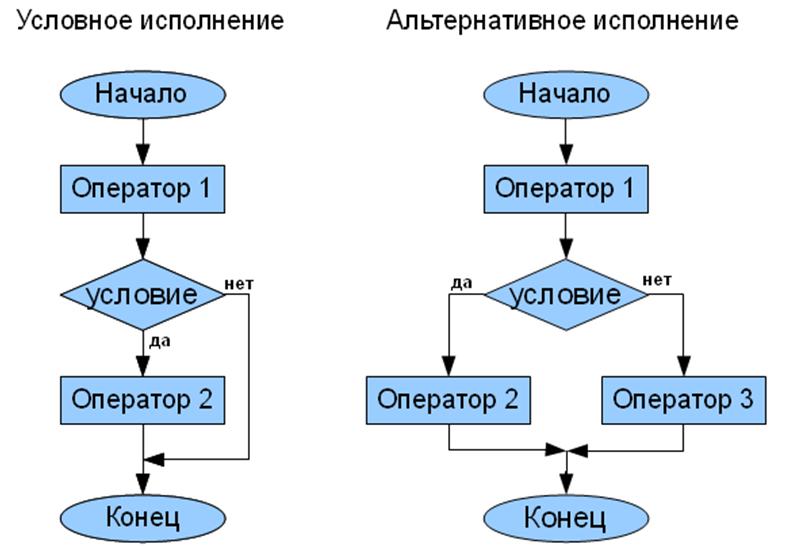 На языке КуМир цикл с предусловием имеет следующий вид:
если <условие>  то    <действия>  иначе    <альтернативные действия>все
Цикл с предусловием
нц пока <условие>  <тело цикла>кц
Цикл с постусловием
нц  <тело цикла>кц_при <условие>
Цикл со счётчиком
цел анц для а от 0 до 9  … тело циклакц
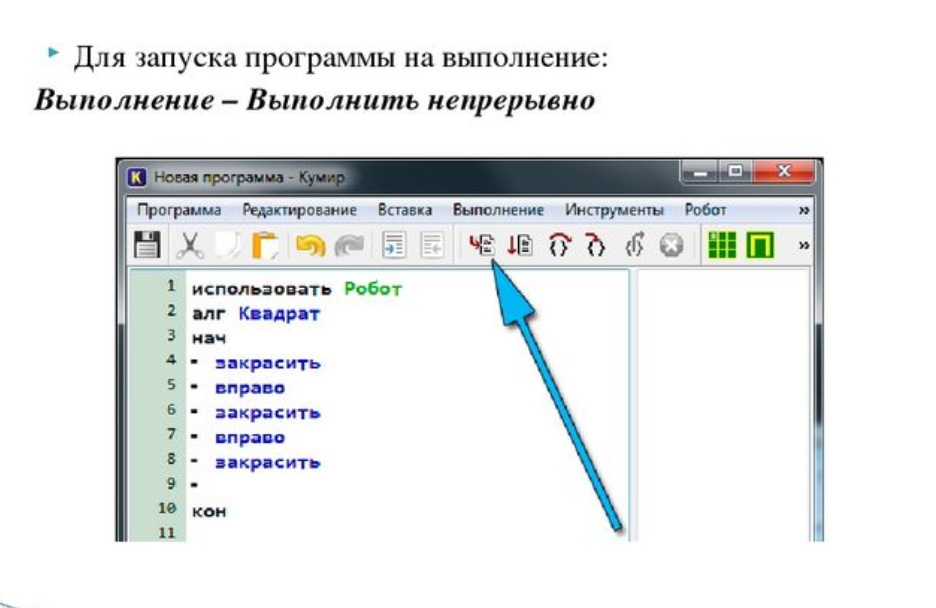 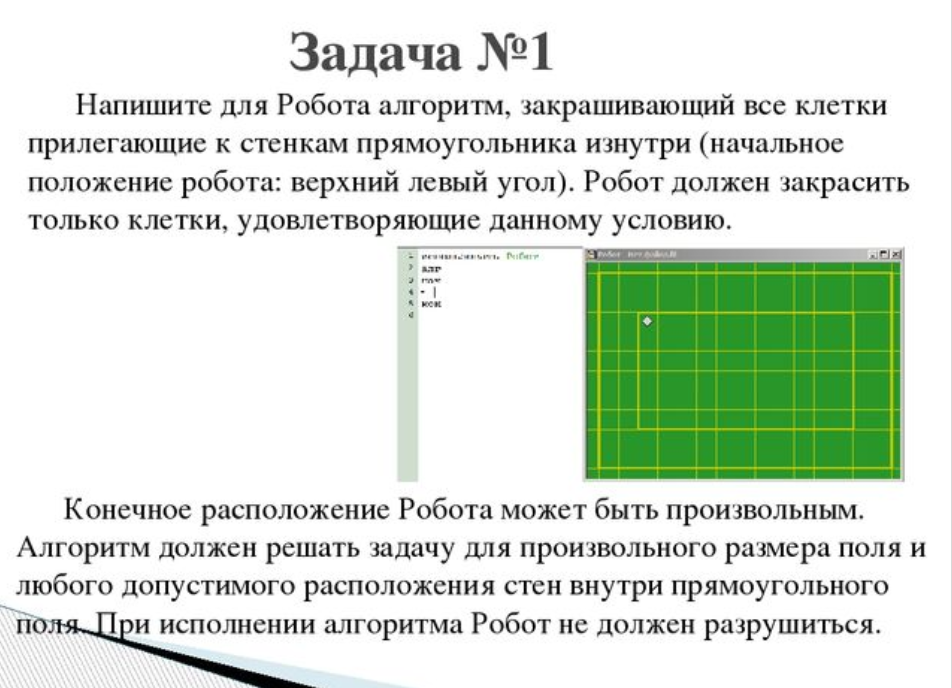 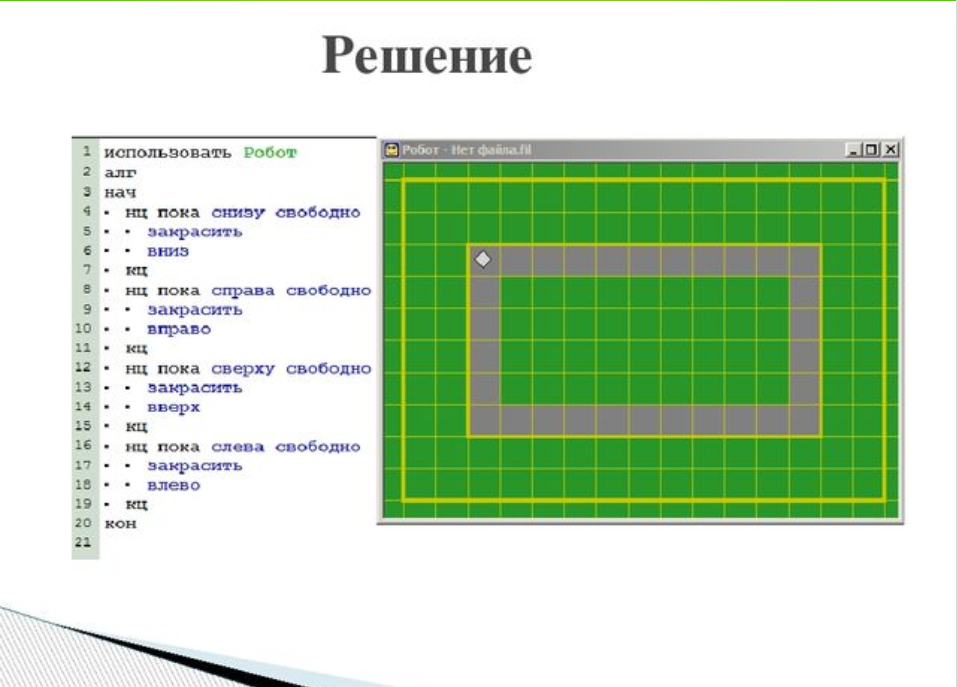 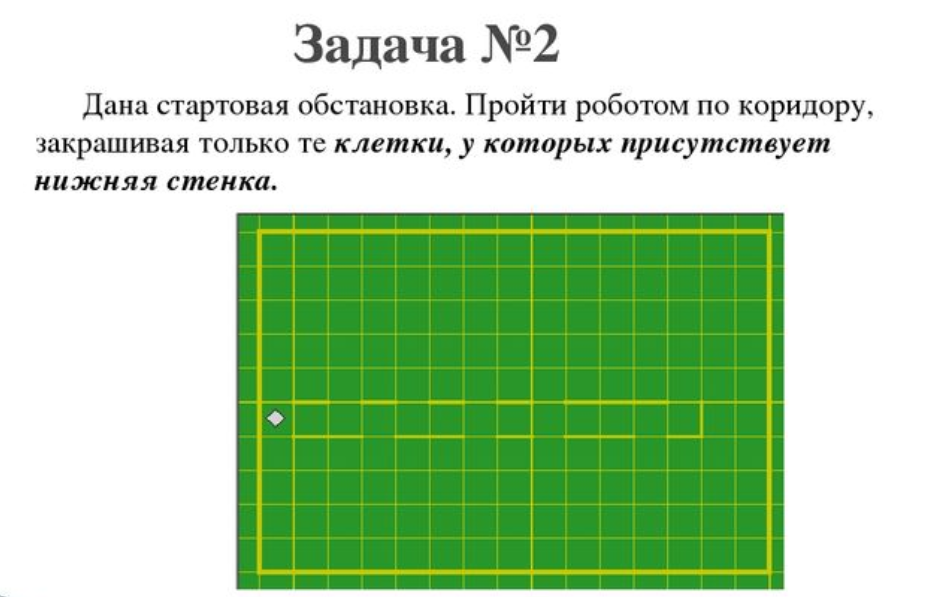 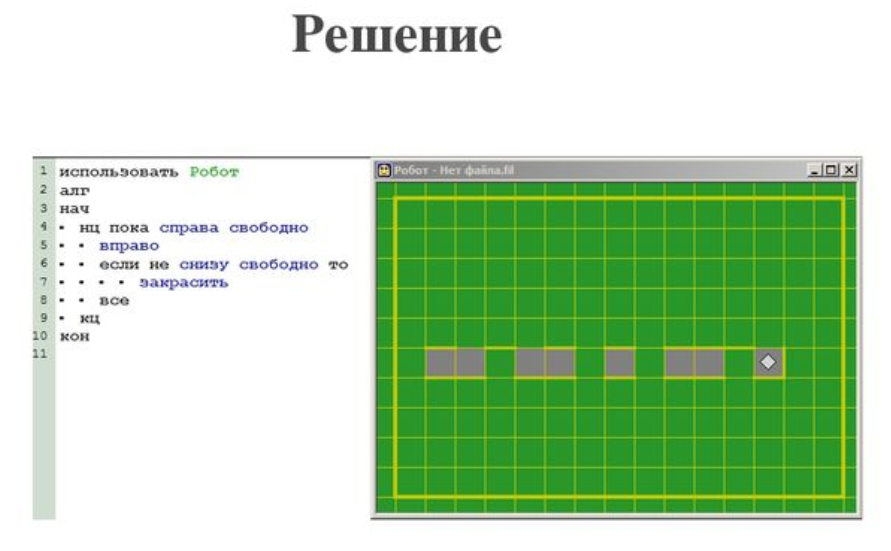